Thứ BaSau Chúa Nhật IIIMùa Chay
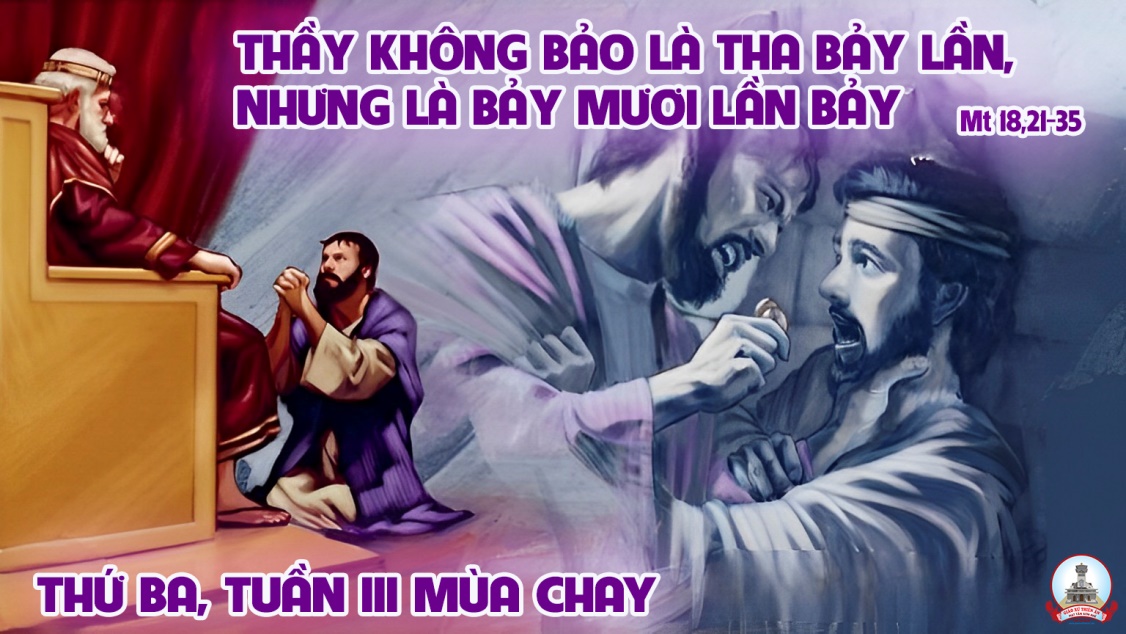 Ca Nhập Lễ Hãy Trở VềNgọc Kôn
Tk: Bao năm trôi qua hồn con lạc bước đi xa. Quên bao ơn Cha trầm kha bể đắng bao la.
**: Nay con ăn năn hồi tâm thống hối bao lỗi lầm đền bù bất xứng bao năm quyết tâm trở về Cha lành.
Đk: Hãy trở về trở về với Cha nhân lành hãy trở về, trở về để sớm hồi sinh. Hãy trở về, trở về sống trong an bình trở về trở về để mãi sống trong ân tình.
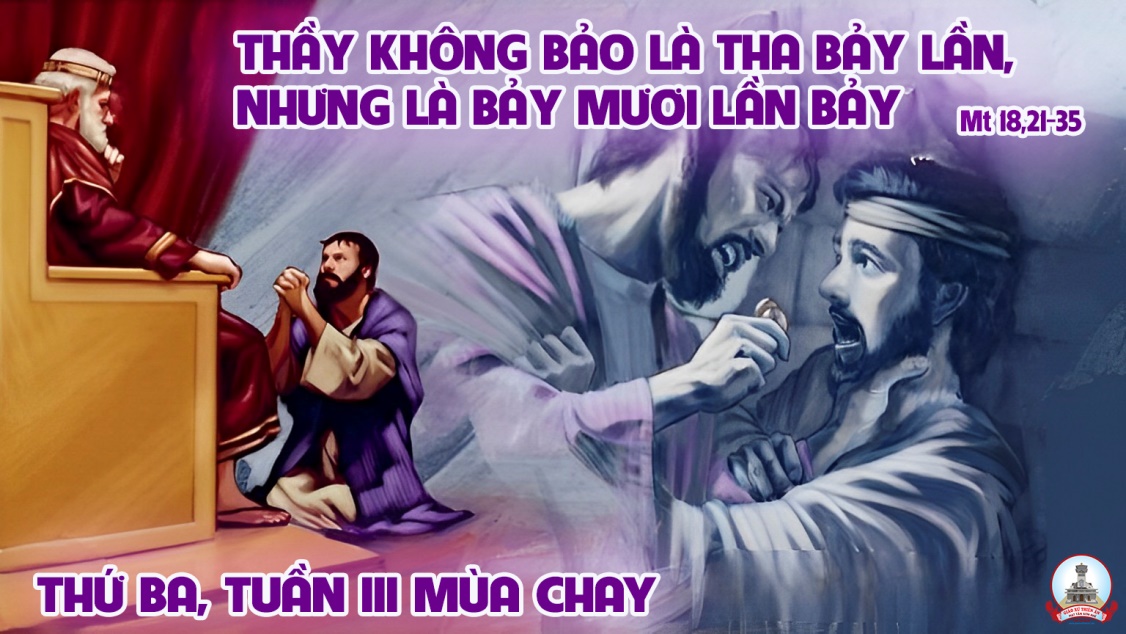 Lạy Chúa , xin nhớ lại nghĩa nặng với ân sâu của Ngài .
Đáp Ca:
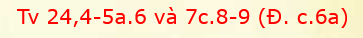 Đúc Chúa phán : Ngay lúc này , các ngươi hãy hết lòng trở về với Ta , bởi vì Ta từ bi nhân hậu.
Tung Hô Tin Mừng:
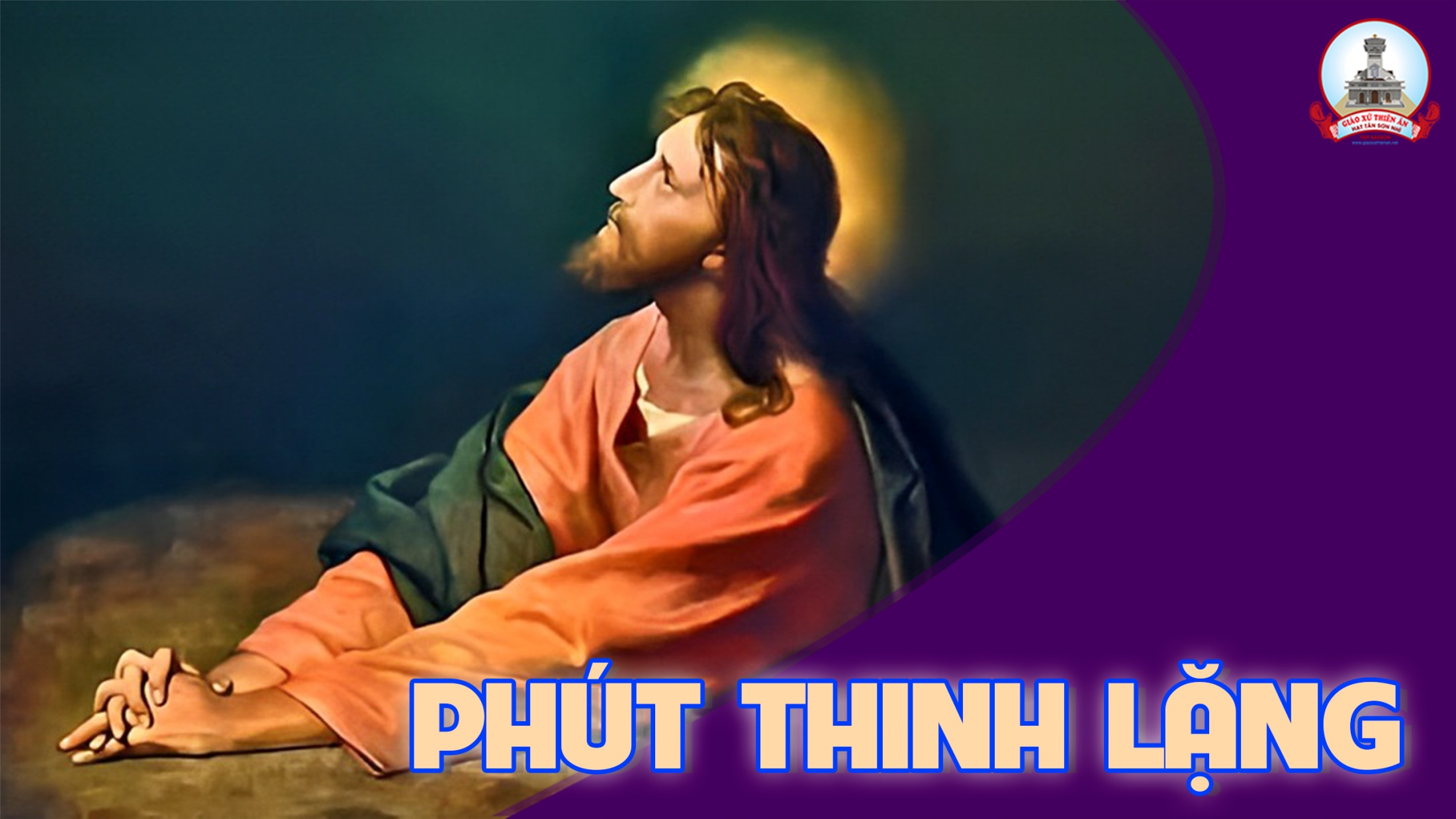 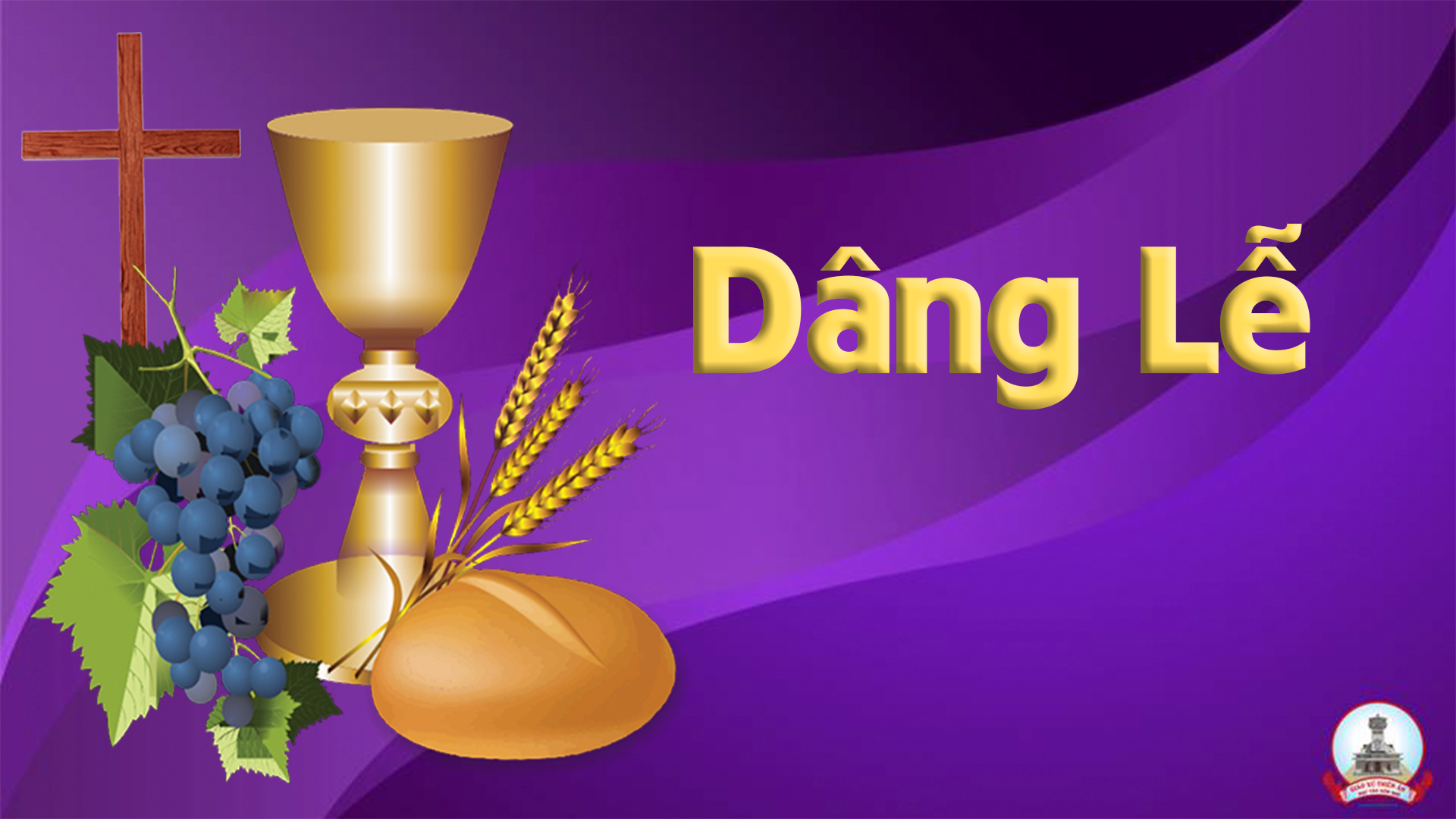 Dâng Lên
Phạm Liên Hùng
Đk: Dâng lên trước Thiên tòa này bánh thơm với rượu ngon. Dâng lên trót tâm hồn và trót thân xác của con.
Tk: Mong lễ vật đoàn con trở nên Máu Thịt Con Chúa. Mong bánh thơm rượu thơm biến nên Thánh Thể nhiệm mầu.
**: Nuôi sống tâm hồn con và nuôi tâm hồn nhân thế. Vinh phúc cho đoàn con cũng như khắp dân tộc con.
Đk: Dâng lên trước Thiên tòa này bánh thơm với rượu ngon. Dâng lên trót tâm hồn và trót thân xác của con.
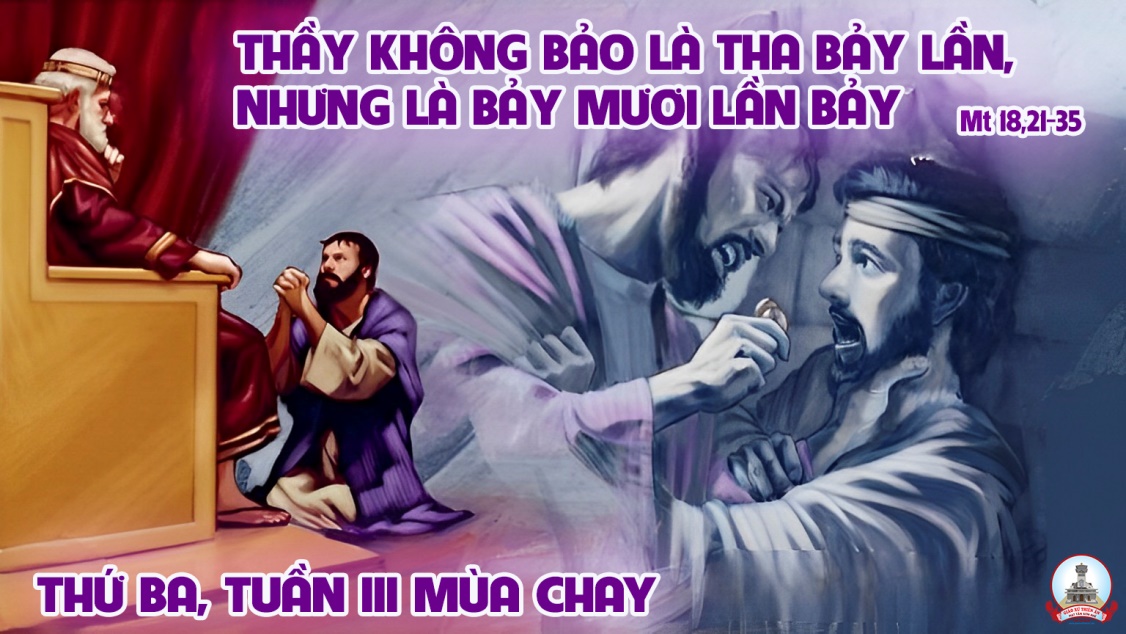 Ca Nguyện Hiệp Lễ 	Dù Con Chưa Thấy NgàiNguyễn Duy
Tk1: Này linh hồn con nguyện hướng về Chúa. Tâm tư khấn xin từ đây Chúa đừng để con đắng cay bao giờ.
**: Vì ai cậy Chúa và tin ở Chúa. Tâm tư chứa chan niềm vui chẳng khi nào ngơi tiếng ca tuyệt vời.
Đk: Chúa ơi! Bao tháng năm rồi con những u hoài ngước trông về Chúa. Chúa ơi! Con hướng lên Ngài chan chứa hy vọng, vững tin muôn đời.
Tk2: Đời con tội lỗi tuổi xuân lầm lỡ. Xin thương thứ tha Ngài ơi đoái trông hồn con tháng năm dại khờ.
**: Đường ngay nẻo chính Ngài hãy dạy con. Đi theo bước chân tình yêu ngước trông trời cao chứa chan ngọt ngào.
Đk: Chúa ơi! Bao tháng năm rồi con những u hoài ngước trông về Chúa. Chúa ơi! Con hướng lên Ngài chan chứa hy vọng, vững tin muôn đời.
Tk3: Ngày đêm tìm Chúa dù chưa được thấy. Nhưng con vẫn luôn cậy trông thấy tim nhẹ vương biết bao yêu thương.
**: Đời đi tìm Chúa lòng như bừng mở. Trăm hoa ngát hương trời mơ thấy như lòng con mến thương nhiều hơn.
Đk: Chúa ơi! Bao tháng năm rồi con những u hoài ngước trông về Chúa. Chúa ơi! Con hướng lên Ngài chan chứa hy vọng, vững tin muôn đời.
Tk4: Nhờ ân tình Chúa mà con được sống. Tim con hiến dâng từ đây vững trông ngày mai bước trên đường dài.
**: Lời Chúa gọi con Lời trao hồng ân. Tin vui đến trong trần gian đến nay đời con sống trong bình an.
Đk: Chúa ơi! Bao tháng năm rồi con những u hoài ngước trông về Chúa. Chúa ơi! Con hướng lên Ngài chan chứa hy vọng, vững tin muôn đời.
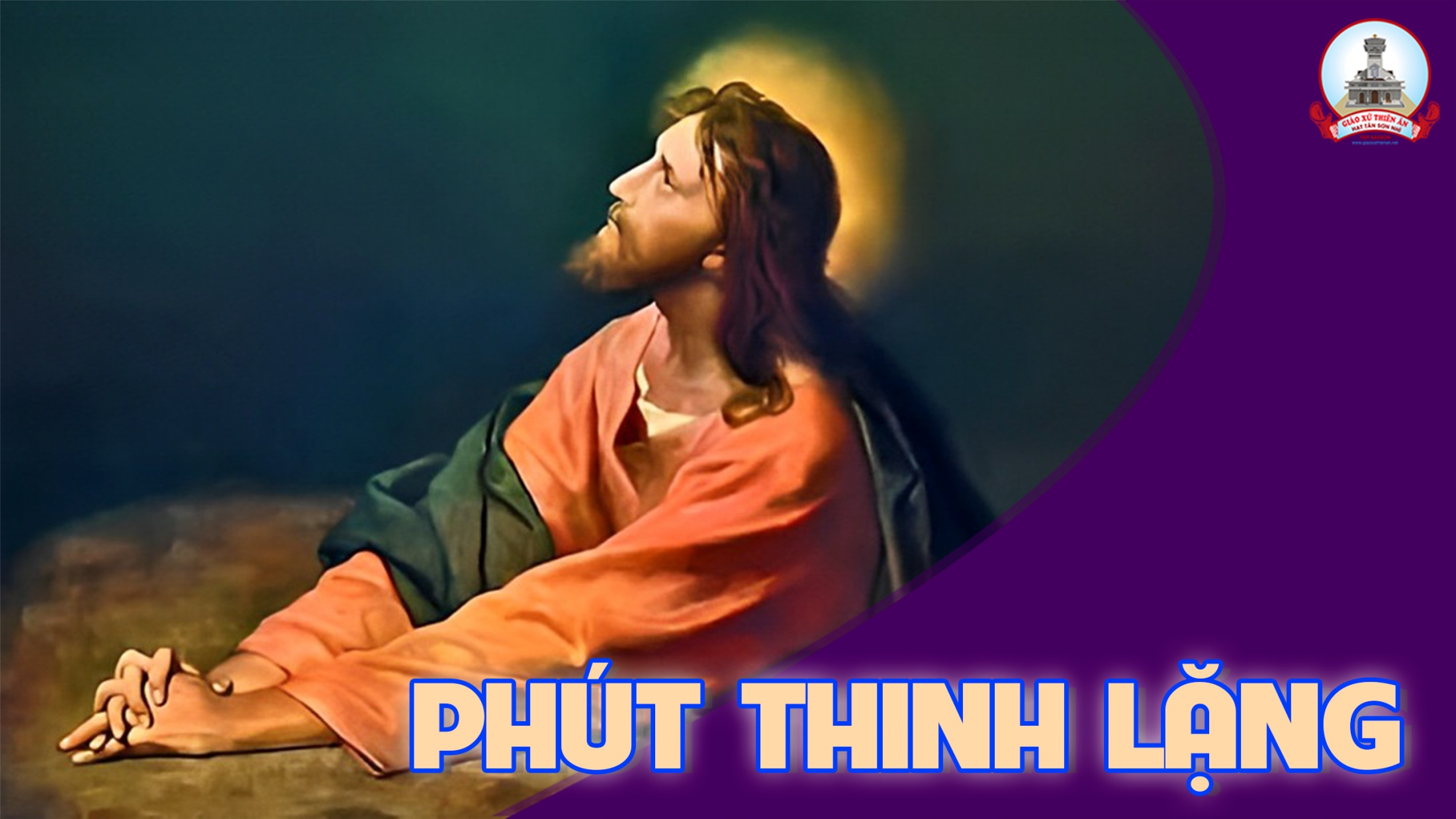 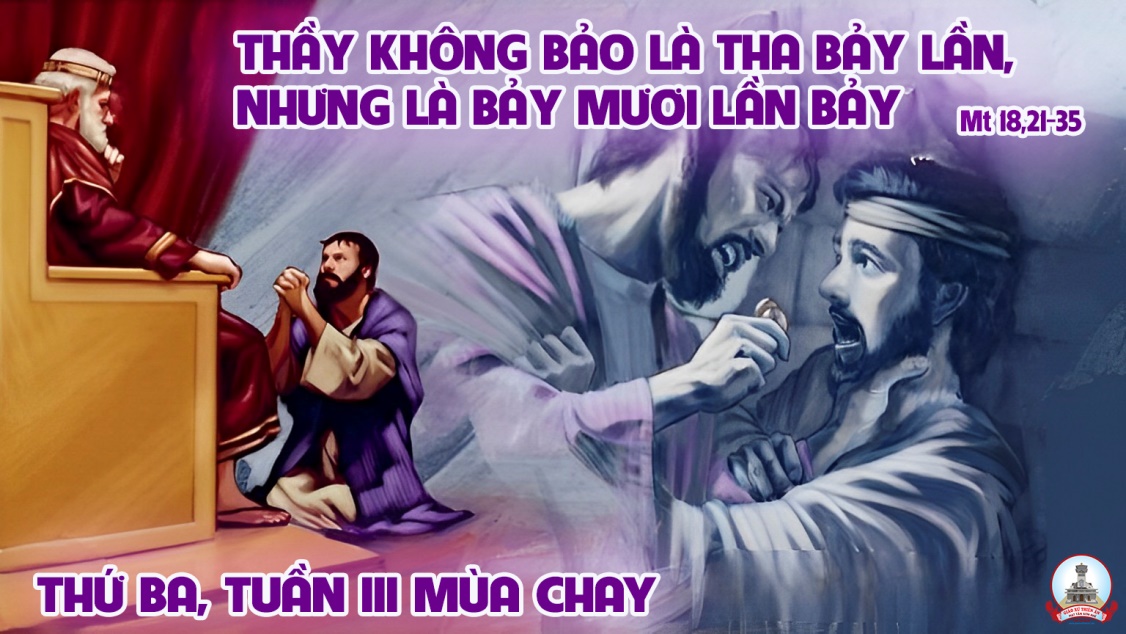 Ca Kết LễTạ TộiThy Yên
Đk: Con tội lỗi xin cúi đầu tạ tội. Quá ưu sầu, lòng thống hối ăn năn. Vì Danh Chúa tình thương mến hải hà. Chúa nhân từ xin thứ tha tội con.
Tk: Giờ này hồn con nát tan, sa chân bùn nhơ tối tăm, dày vò ngợp trong ác mộng kinh hoàng. Những mong vui sống an bình, tâm hồn vươn thoát tội khiên, ngày ngày đền tạ yêu mến thờ Chúa.
Đk: Con tội lỗi xin cúi đầu tạ tội. Quá ưu sầu, lòng thống hối ăn năn. Vì Danh Chúa tình thương mến hải hà. Chúa nhân từ xin thứ tha tội con.
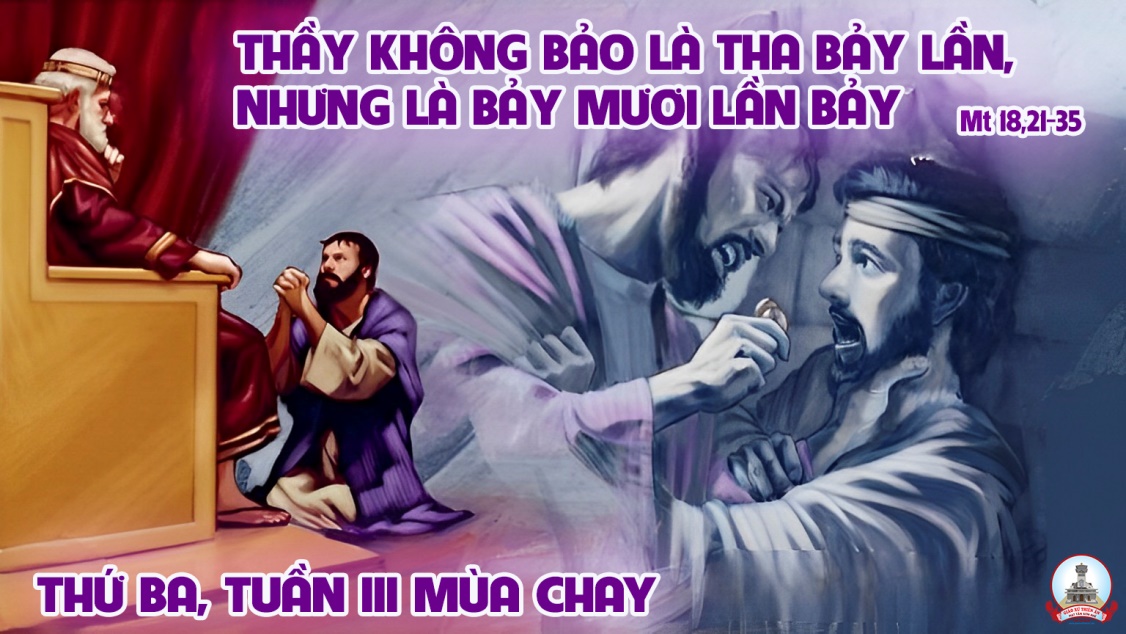